LÀM QUEN VỚI MỘT 
SỐ HÌNH KHỐI
4
Chủ đề
Bài 15: VỊ TRÍ ĐỊNH HƯỚNG 
TRONG KHÔNG GIAN(Tiết 1)
(trang 96- 97)
KHỞI ĐỘNG
Gọi tên các hình sau
Trước – Sau, ở giữa
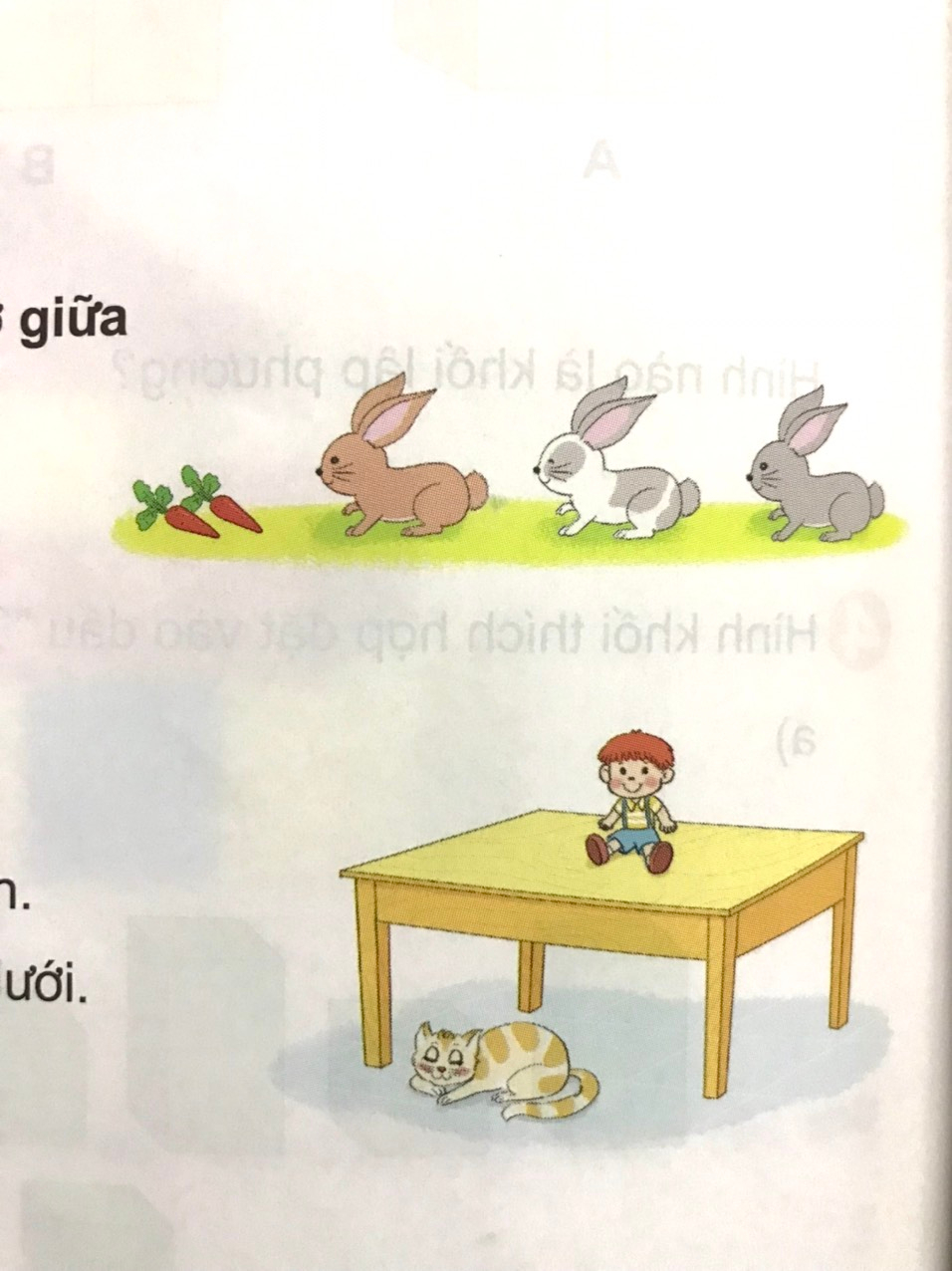 -Thỏ nâu ở trước thỏ khoang.
- Thỏ xám ở sau thỏ khoang.
-Thỏ khoang ở giữa thỏ nâu và thỏ xám.
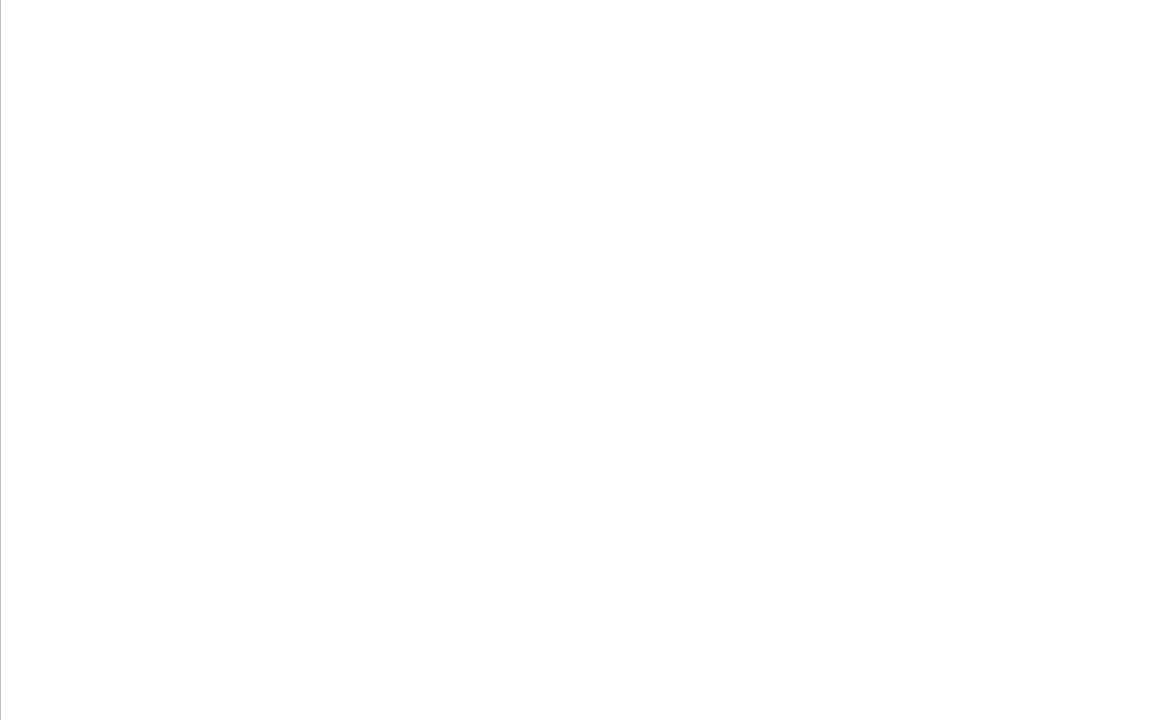 Trên – Dưới
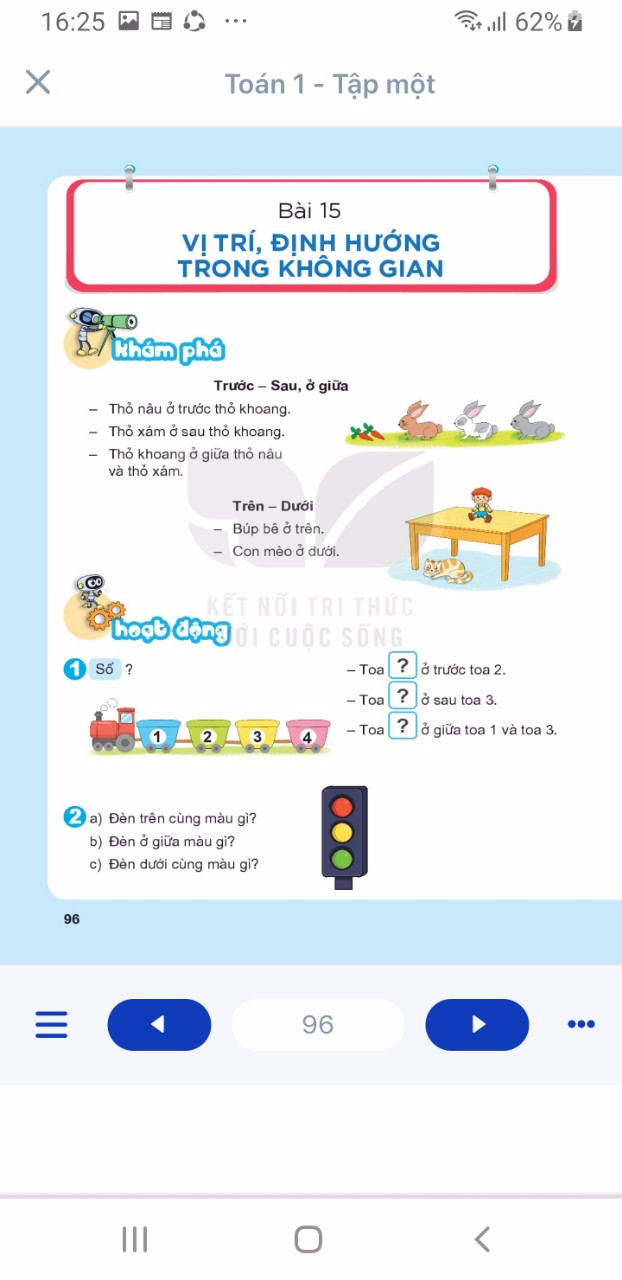 - Búp bê ở trên
- Con mèo ở dưới
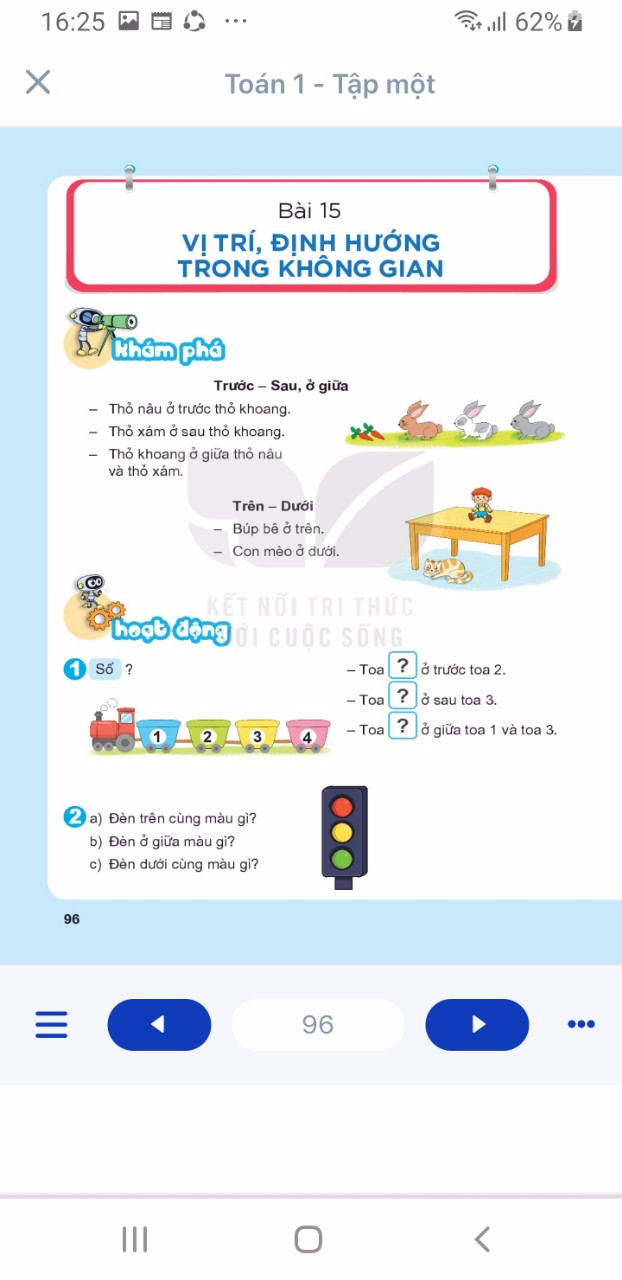 1
4
2
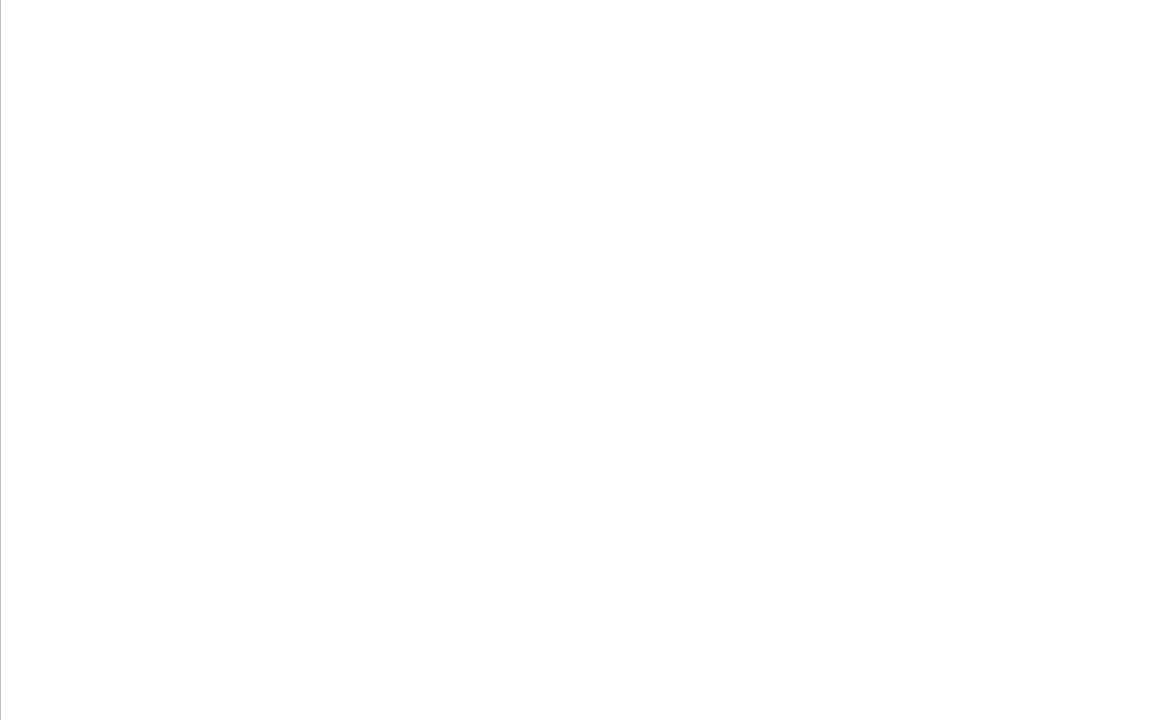 4
6
10
2
4
3
9
HDHS LÀM VỞ BÀI TẬP TOÁN TRANG(90- 91)
Kết nối và vận dụng
Hoàn thành bài ở vở BT Toán (tr 90-91)